Ханты-Мансийский автономный округ-Югра Белоярский район
Муниципальное автономное дошкольное образовательное учреждение Белоярского района 
«Детский сад «Семицветик» г. Белоярский»
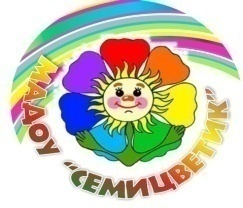 Воспитание духовно - нравственной культуры у детей дошкольного возраста
Воспитатель:
Дригунова Марина Михайловна
первой квалификационной категории
г. Белоярский, 2023год
«…из всех наук, которые человек может и должен знать, главнейшая есть наука о том, как жить, делая как можно меньше зла и как можно больше добра; и из всех искусств - главнейшее есть искусство уметь избегать зла и творить добро…»
Л.Н. Толстой
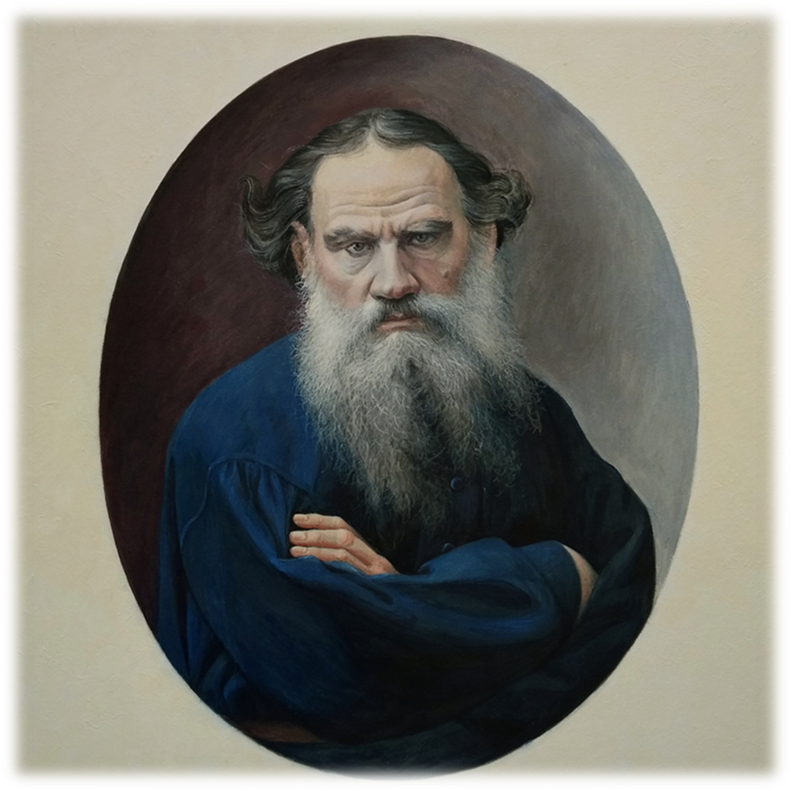 Актуальность
В дошкольном возрасте происходит активное накопление нравственного опыта. Систематическое духовно-нравственное воспитание ребенка с первых лет жизни обеспечивает его социальное развитие и гармоничное формирование личности.
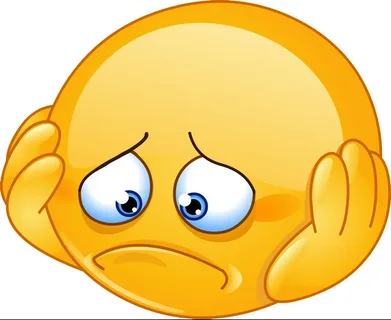 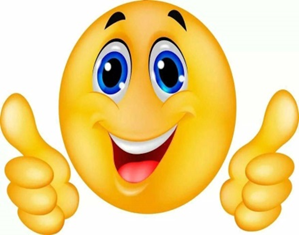 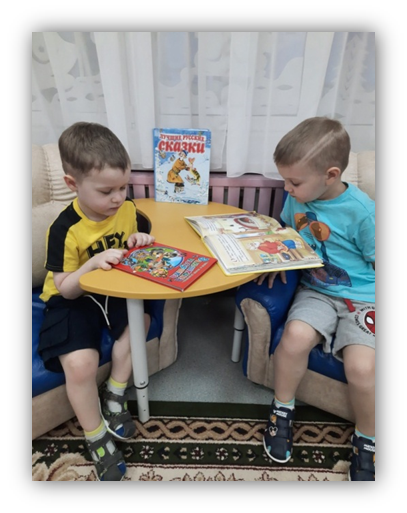 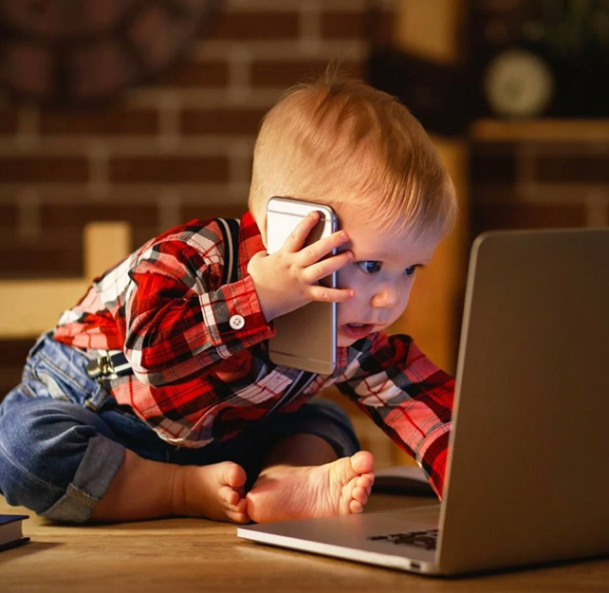 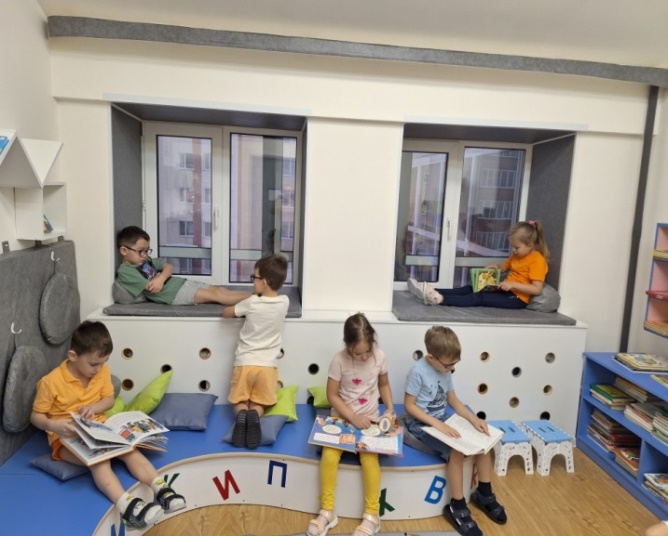 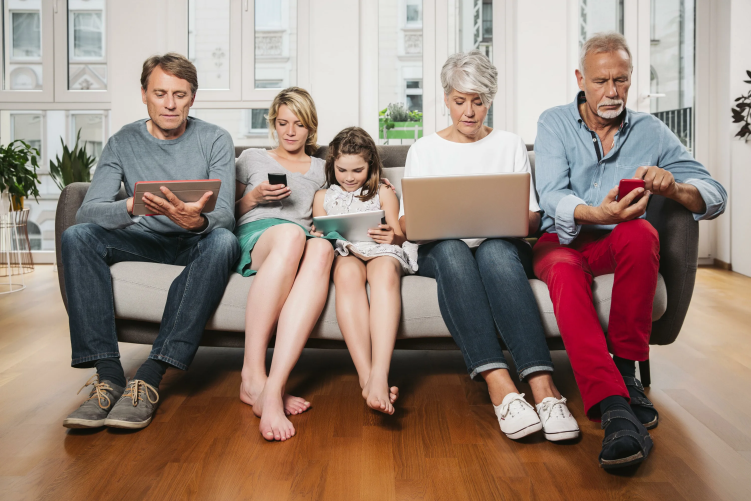 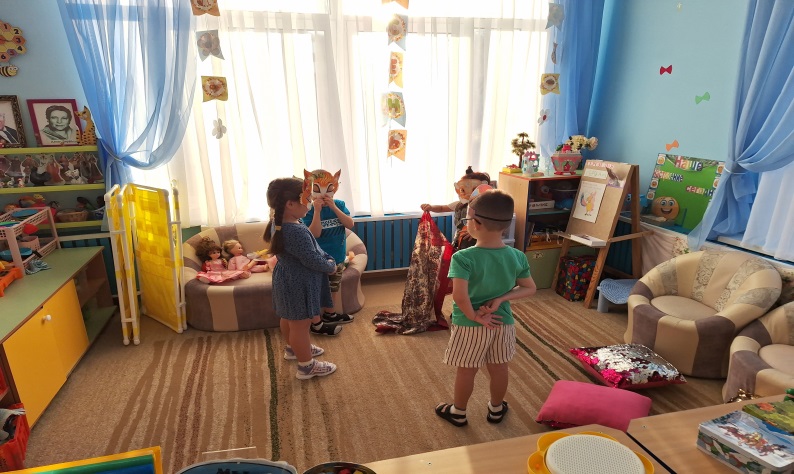 Театрализация
Беседа
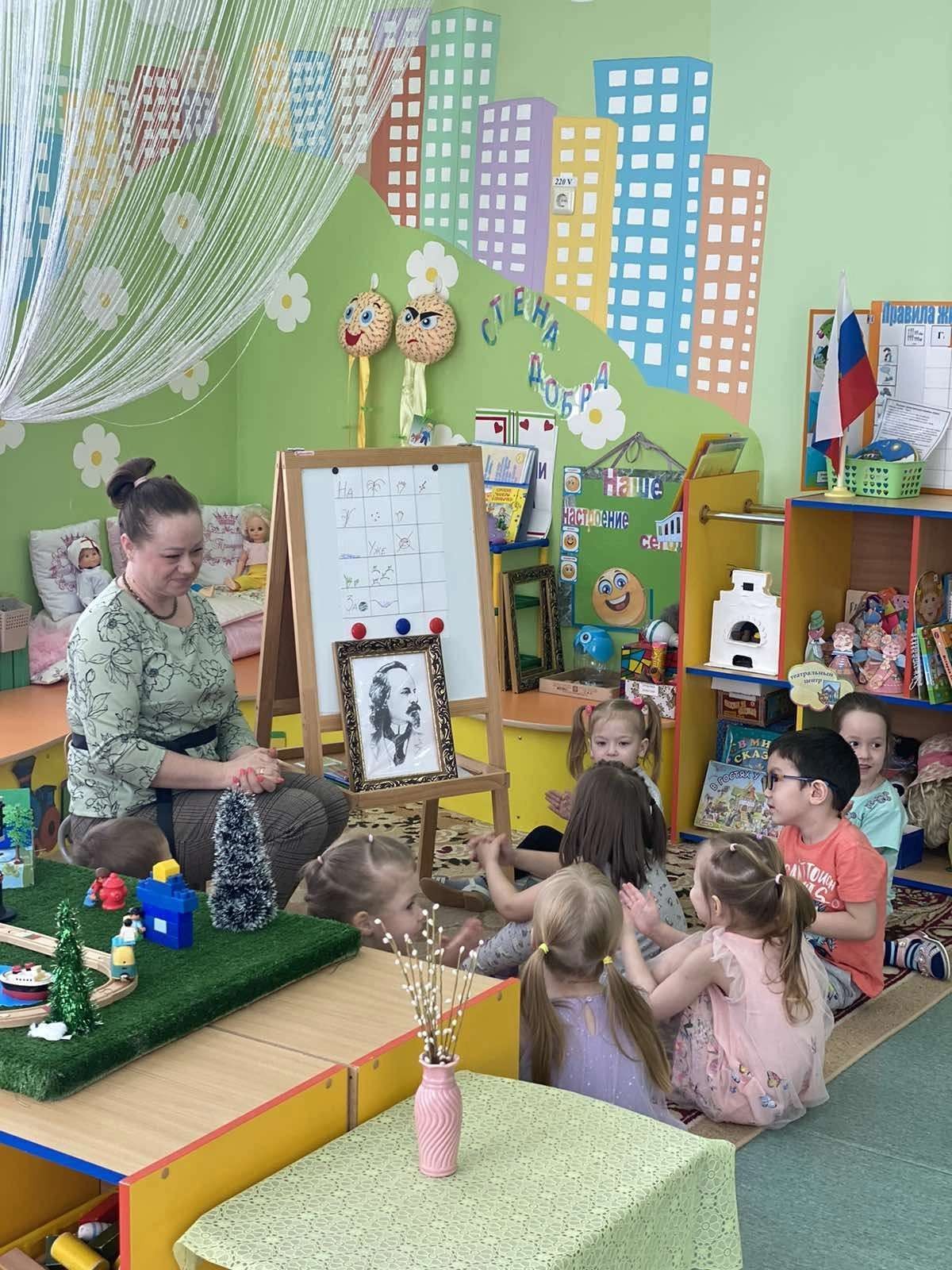 Кодирование стихотворения
Работа с пособием «Окно – правила жизни в сказке» -  анализ литературного произведения
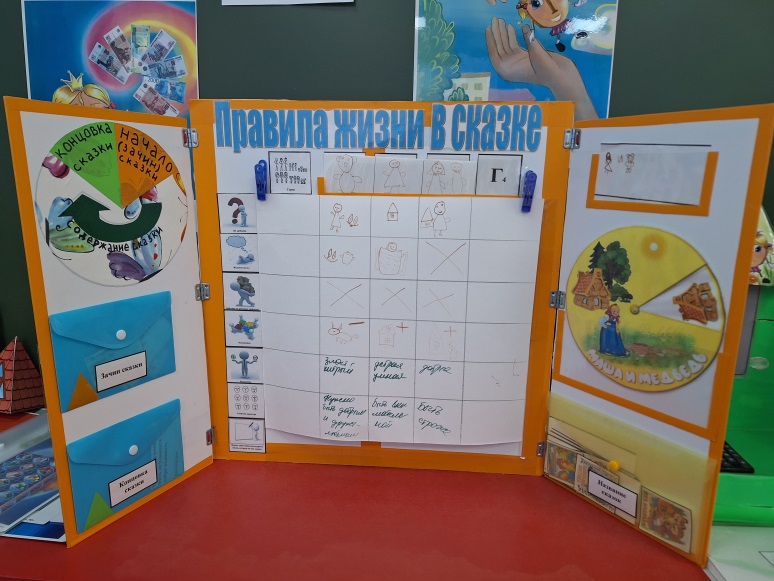 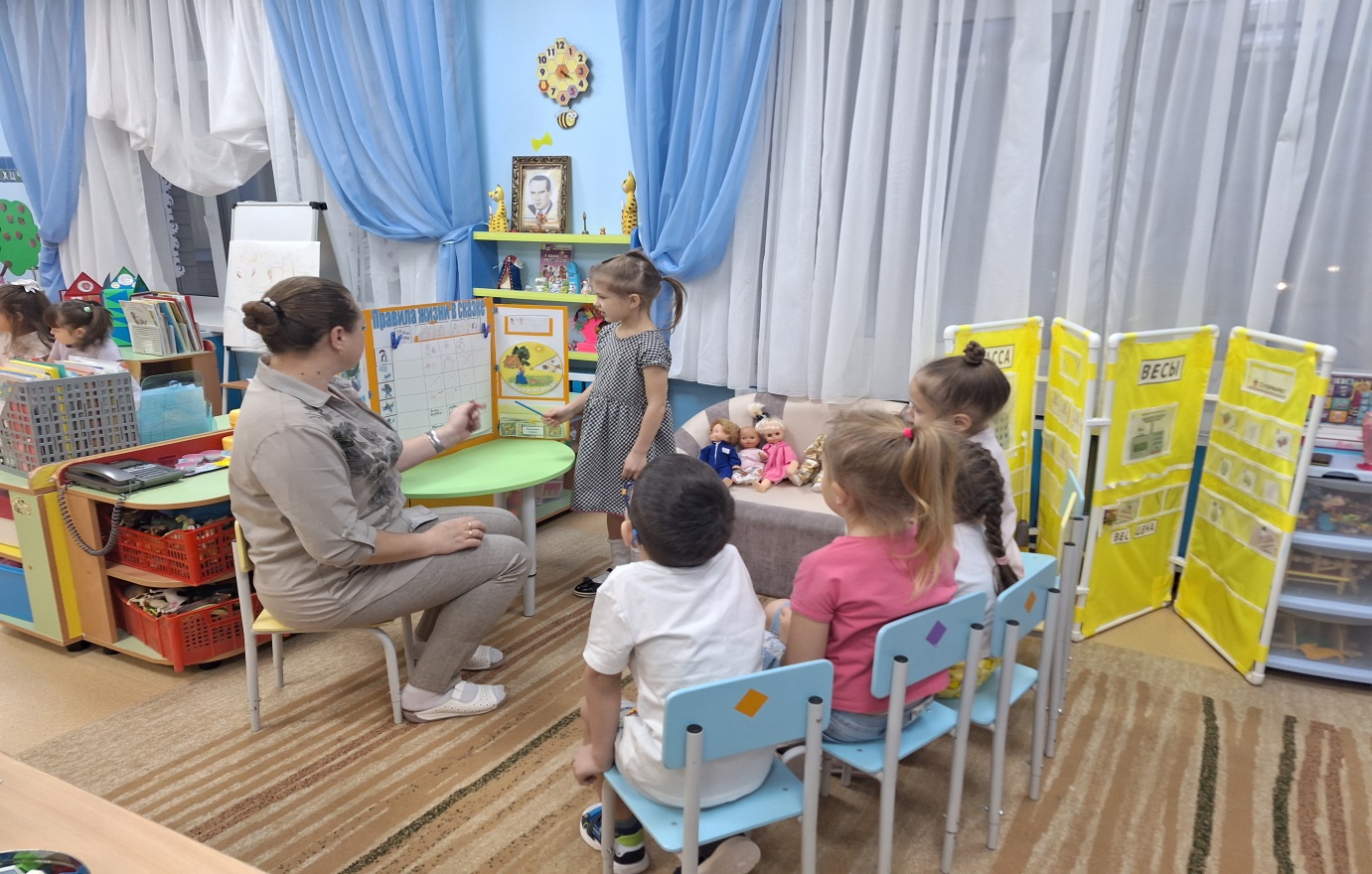 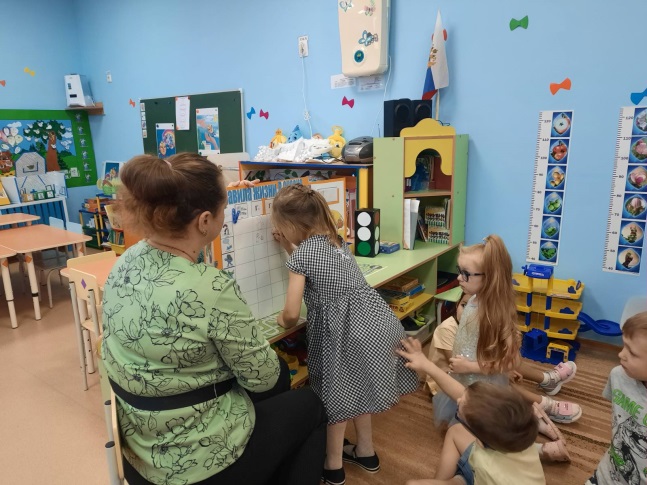 Работа с пословицами и поговорками
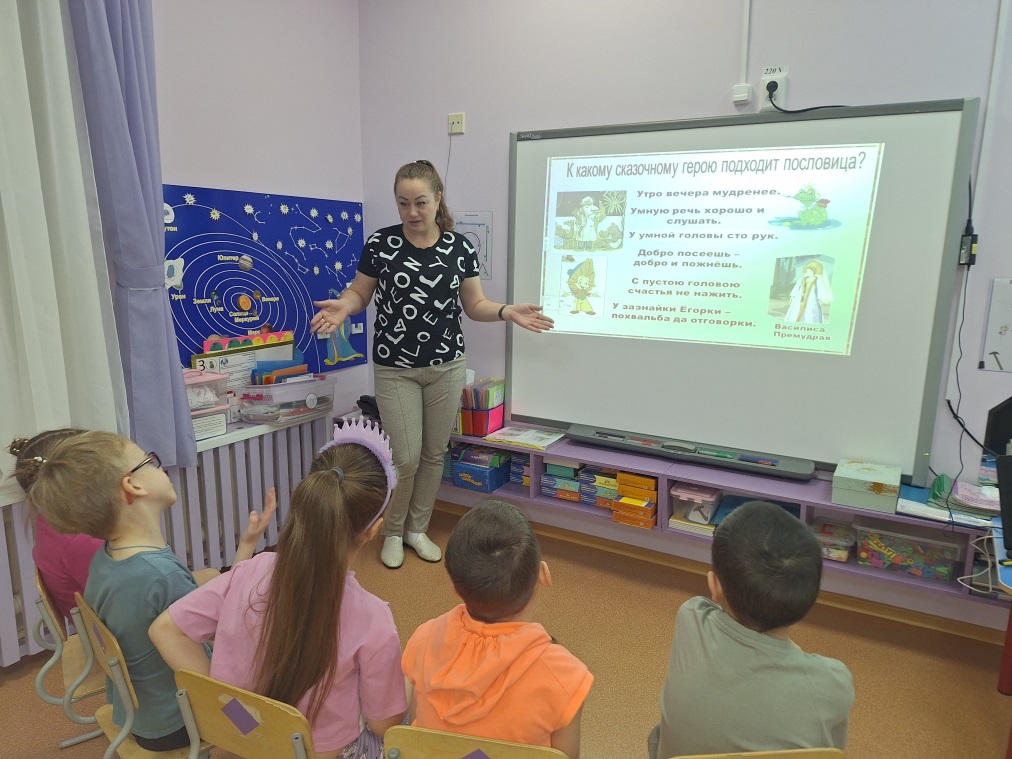 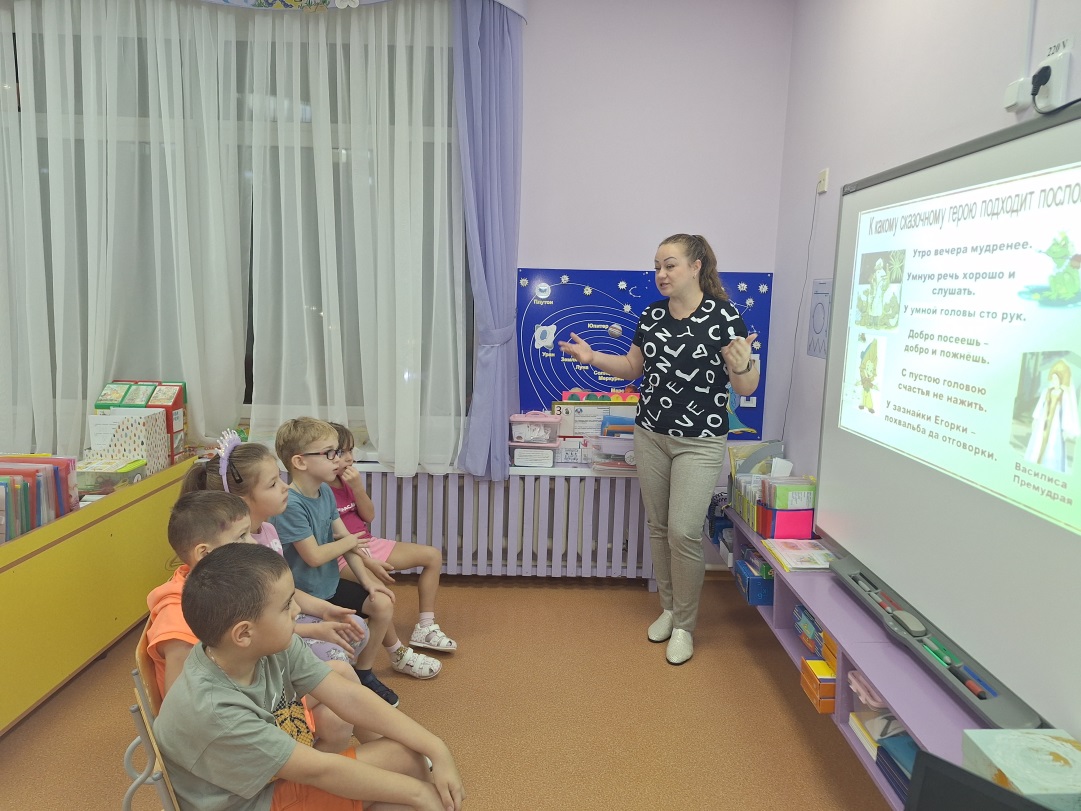 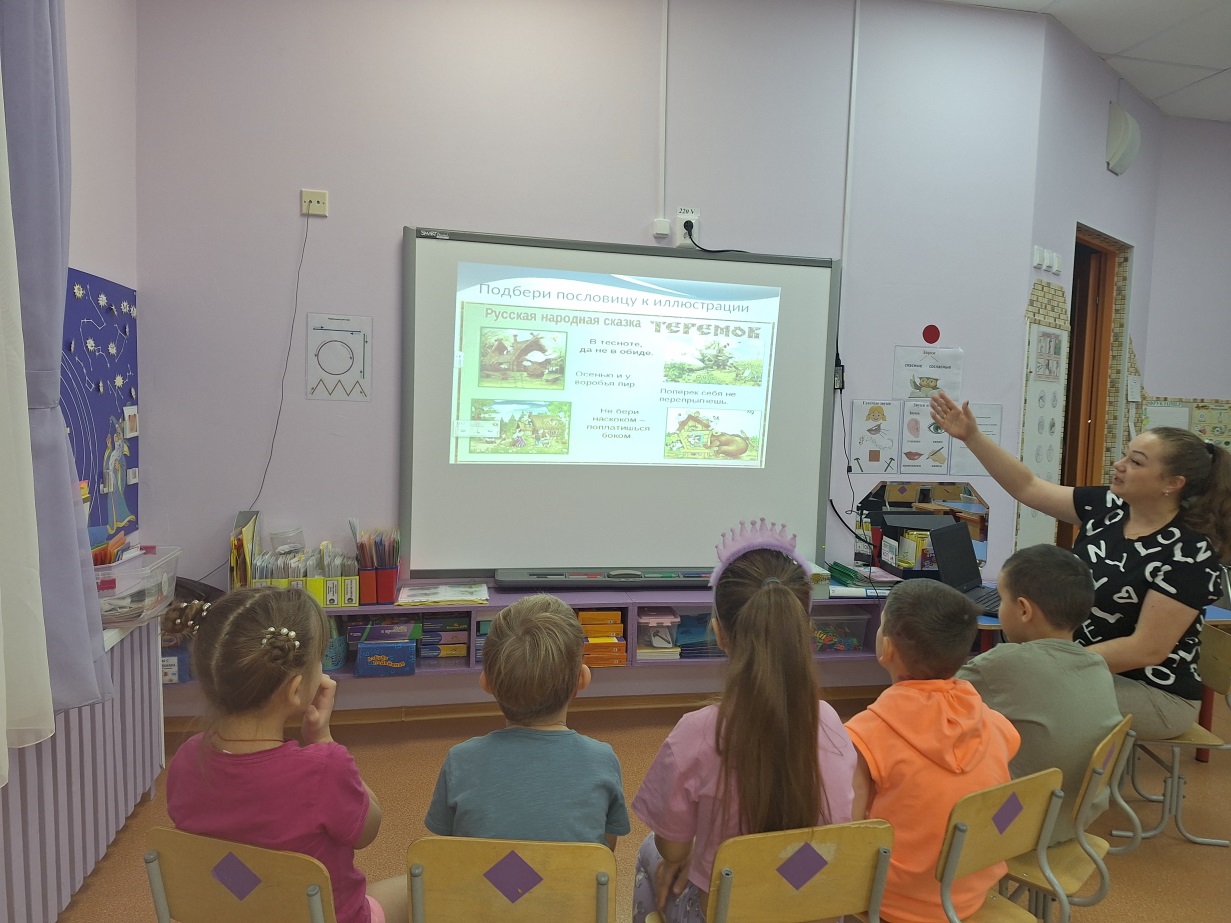 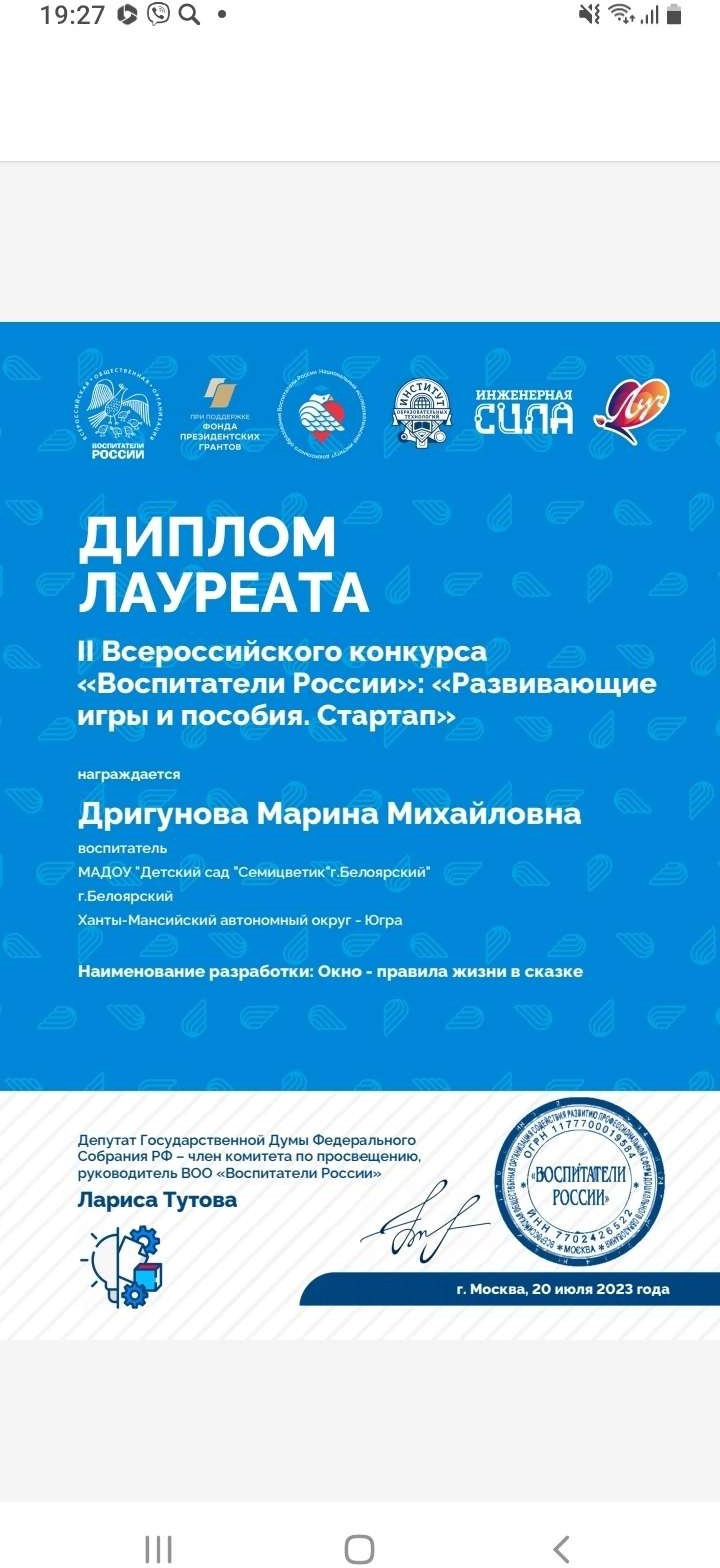 Благодарю за внимание!
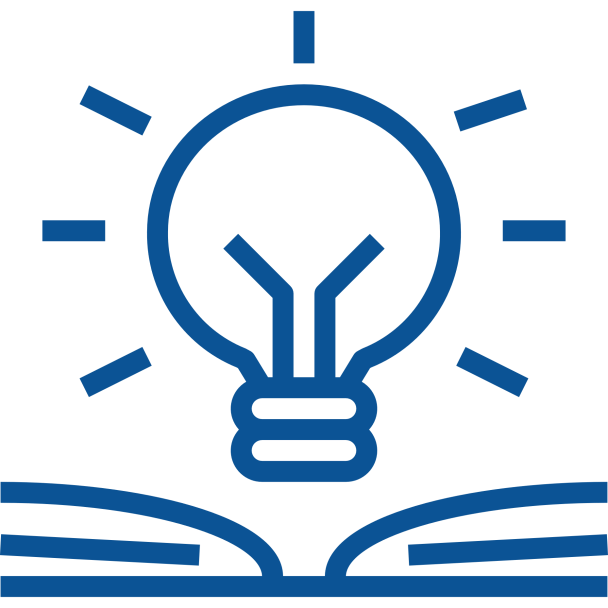